Interfaces Gráficas de Usuario
Una interface gráfica de usuario (GUI)  es un medio que permite que una persona se comunique  y controle un sistema a través de ventanas, botones, menúes, etc.
Una GUI se construye a partir de una colección de componentes gráficas.
Cada componente gráfica de una GUI desarrollada en Java es un objeto de una clase provista por los paquetes AWT o Swing o de una clase derivada de ellas.
Interfaces Gráficas de Usuario
Uno de los atributos de una componente gráfica es el tamaño. 
El tamaño de una componente se mide en pixels. 
Un pixel es la unidad de espacio más pequeña que puede mostrarse en pantalla. 
La resolución de una pantalla se mide de acuerdo a la cantidad de pixels que puede mostrar.
Etiquetas
Una etiqueta es una componente gráfica pasiva que permite mostrar un texto o una imagen. 
En Java podemos crear una etiqueta definiendo un objeto de clase JLabel.
Algunos de los atributos son texto, imagen, alineación del texto y de la imagen, color, borde, letra y forma.
Botones
Un botón es una componente reactiva, puede percibir la acción del usuario y reaccionar de acuerdo al comportamiento establecido por un objeto oyente. 
En Java podemos crear una etiqueta definiendo un objeto de clase JButton. 
Algunos de los atributos son texto, imagen, alineación del texto y de la imagen, color, borde, letra mnemónica y forma, además, puede estar habilitado o no.
Ventanas y Frames
Algunas componentes gráficas son contenedoras de otras componentes. 
Una ventana es una componente contenedora. Algunos de sus atributos son el borde, la barra de título y el panel de contenido sobre el que se insertan las componentes.
Un frame es una ventana especializada sobre la que se ejecuta una aplicación. 
Por lo general el diseñador organiza la componentes de un frame en paneles.
Paneles
Un panel es un área sobre la que trabaja el usuario o se colocan otras componentes.
Nosotros solo usaremos paneles como contenedores de otros paneles u otro tipo de componentes. 
Para definir un panel creamos un objeto de la clase JPanel.
El principal atributo de un panel es el organizador de diagramado que permite especificar como se distribuyen las componentes en su interior.
Paneles
Los paneles van a quedar organizados de manera jerárquica.
Esto es, el panel de contenido contiene paneles que a su vez pueden contener a otros paneles. 
El panel de contenido va a tener su organizador de diagramado y para cada uno de los paneles en que se divide podemos establecer también un organizador de diagramado.  
La distribución de componentes en paneles facilita el diseño de GUI.
Organizador de diagramado
El organizador de diagramado es un atributo de todos los objetos gráficos contenedores que determina como se distribuyen las componentes contenidas. 
Algunas de las clases provistas para crear organizadores son BorderLayout, FlowLayout, GridLayout.
En la clase práctica y en la clase de laboratorio trabajarán con distintos diagramados. En el parcial no van a tener que establecer el diagramado, solo reconocer las instrucciones que organizan a los objetos contenedores.
Organizador de diagramado
FlowLayout: Distribuye los componentes uno al lado del otro comenzando en la parte superior. 
BorderLayout: Divide el contenedor en cinco regiones: NORTH, SOUTH, EAST, WEST y CENTER, admite un único componente por región.
GridLayout: Divide el contenedor en una grilla de n filas por m columnas, con todas las celdas de igual tamaño.
Caso de Estudio: Elegir bebida
Implementar una GUI que incluya dos paneles. El panel a la izquierda muestra una etiqueta con la imagen de una bebida. El panel a la derecha  ofrece dos botones que permiten seleccionar la bebida.
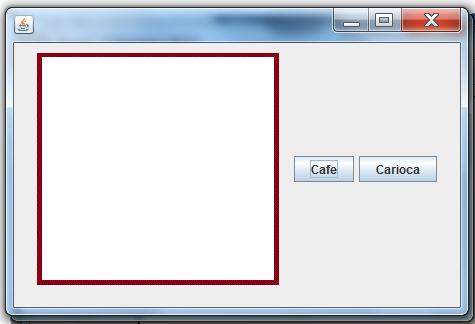 Caso de Estudio: Elegir bebida
Las componentes de la GUI van a ser:
Dos paneles
Una etiqueta 
Dos botones
JPanel
JLabel
JButton
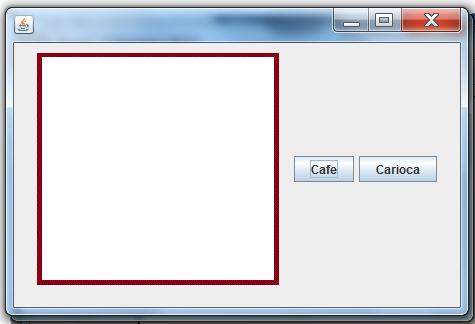 Caso de Estudio: Elegir bebida
Las estructura de la GUI puede ser:
//importar paquetes
class GUI_R101{
//atributos de instancia para las componentes gráficas
public GUI_R101{
//Establecer los atributos del frame
//Crear los botones y la etiqueta
//Crear y diagramar el panel con la etiqueta
//Crear y diagramar el panel con los botones
//Crear los objetos oyente y registrarlos a los botones
//Insertar los paneles en el panel de contenidos
}
//Clases de los oyentes
}
Caso de Estudio: Elegir bebida
//Importar paquetes
import java.awt.*; 
import java.awt.event.*; 
import javax.swing.*; 
import javax.swing.border.*;
class GUI_R101 extends JFrame {
//Atributos de Instancia
  private JLabel etiqueta;
  private JButton  botonCafe,botonCarioca;
  private JPanel panelControl,panelImagen;
Todos los atributos de instancia de esta GUI corresponden a componentes gráficas.
Caso de Estudio: Elegir bebida
public GUI_R101 () {
//Establece los valores de los atributos del frame 
setSize(600, 600);
setLayout(new FlowLayout());
setDefaultCloseOperation(EXIT_ON_CLOSE);
//Arma los paneles 
armaPanelEtiqueta();
armaPanelControl();
}
Modulamos la solución para favorecer la legibilidad.
Caso de Estudio: Elegir bebida
private void armaPanelEtiqueta(){
  panelImagen = new JPanel();
  etiqueta = new JLabel();
  etiqueta.setIcon(new ImageIcon("vacio.gif"));
  panelImagen.add(etiqueta); 
  getContentPane().add(panelImagen);
}
Crea un panel como un objeto de clase JPanel
Crea una etiqueta como un objeto de clase Jlabel
Establece la imagen de la etiqueta
Inserta la etiqueta en el panel
Inserta el panel en el panel de contenido
Caso de Estudio: Elegir bebida
private void armaPanelControl(){ 
  panelControl = new JPanel();
  botonCafe = new JButton("Cafe"); 
  OyenteBotonCafe oyenteCafe = new 
 	OyenteBotonCafe(); 
  botonCafe.addActionListener(oyenteCafe); 
  panelControl.add(botonCafe);
Crea el panel como un objeto de clase JPanel
Crea un botón como un objeto de clase JButton
Crea un objeto oyente de clase OyenteBotonCafe
Registra el objeto oyente al botón
Inserta el botón en el panel
Caso de Estudio: Elegir bebida
private void armaPanelControl(){ 
  panelControl = new JPanel();
  botonCafe = new JButton("Cafe"); 
  OyenteBotonCafe oyenteCafe = new 
 	OyenteBotonCafe(); 
  botonCafe.addActionListener(oyenteCafe); 
  panelControl.add(botonCafe); 
  botonCarioca = new JButton("Carioca"); 
  OyenteBotonCarioca oyenteCarioca = new 	OyenteBotonCarioca(); 
  botonCarioca.addActionListener(oyenteCarioca); 
  panelControl.add(botonCarioca); 
  getContentPane().add(panelControl);
}
Caso de Estudio: Elegir bebida
private class OyenteBotonCafe 
          implements ActionListener {
 public void actionPerformed(ActionEvent eCafe) {
   etiqueta.setIcon(new ImageIcon("Cafe.gif"));
   }  
  }
OyenteBotonCafe oyenteCafe = new 
 	OyenteBotonCafe(); 
BotonCafe.addActionListener(oyenteCafe);
La clase del objeto oyente es interna a la clase GUI_R101 e implementa la interface ActionListener provista por Java.
El método actionPerformed se redefine para modelar la reacción del botón cuando el usuario hace click sobre él.
Caso de Estudio: Elegir bebida
private class OyenteBotonCafe 
          implements ActionListener {
 public void actionPerformed(ActionEvent eCafe) {
   etiqueta.setIcon(new ImageIcon("Cafe.gif"));
   }  
  }
private class OyenteBotonCarioca 
          implements ActionListener {
 public void actionPerformed(ActionEvent eCarioca) {
   etiqueta.setIcon(new 			ImageIcon("Carioca.gif"));
   }  
  }
Objetos y Eventos
Algunas componentes de una GUI son reactivas, pueden percibir las acciones del usuario y reaccionar en respuesta a ellas.  
Cuando un usuario realiza una acción sobre una componente reactiva se genera un evento.
Un evento es una señal de que algo ha ocurrido.
En esta materia consideraremos únicamente eventos generados por acciones del usuario al interactuar con la GUI.
Objetos y Eventos
Los objetos fuente del evento, están asociados a una componente de la interfaz, tienen una representación gráfica y son capaces de percibir y reaccionar ante un evento externo provocado por una acción del usuario y disparar  eventos de software. 
 Los objetos evento que son disparados implícitamente por un objeto fuente del evento.  
 Los objetos oyentes (listeners) se ejecutan para manejar un evento. La clase a la que pertenece un objeto oyente brinda métodos para manejar eventos, es decir especifica el curso de acción a seguir en respuesta a diferentes tipos de eventos.
Objetos y Eventos
El objeto fuente de evento 
botonCafe
percibe el evento e externo y 
dispara uno o más
 eventos internos
El evento interno está asociado al objeto evento eCafe
 creado implícitamente
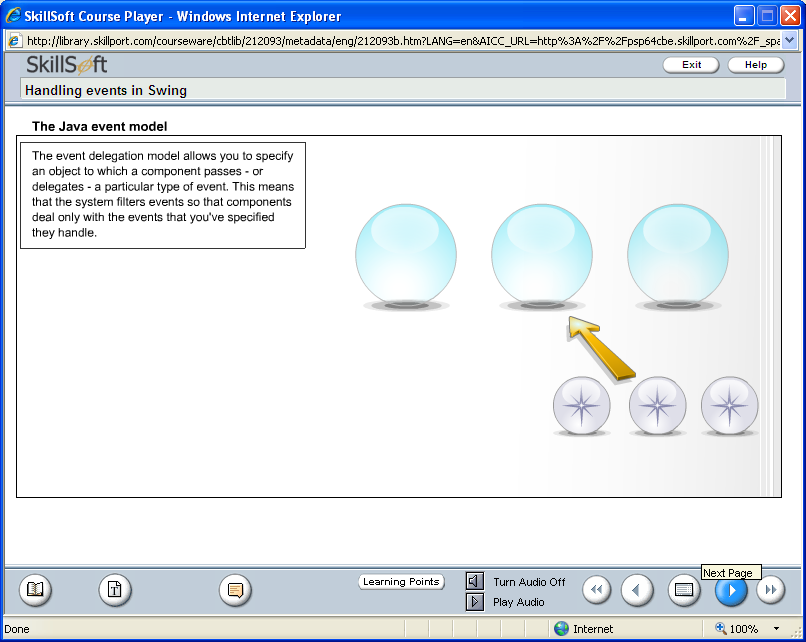 eCafe
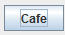 oyenteCafe
botonCafe
El usuario realiza una acción que provoca un evento externo sobre una componente reactiva
ligada a un objeto fuente de evento
El objeto oyente oyenteCafe registrado al objeto fuente de evento, recibe un mensaje con el objeto evento eCafe como parámetro.
Caso de Estudio: Expendedora Café
Una fábrica produce tres tipos diferentes de máquinas expendedoras de café, M111, R101 y R101Plus.
Las máquinas de tipo R101 preparan café , y café carioca . Tienen depósitos para agua, café, crema y cacao.
Se desea implementar una interfaz gráfica para la máquina R101 con botones para que el cliente pueda solicitar una bebida y un botón para que el empleado recargue los depósitos.
Caso de Estudio: Expendedora Café
*ExpendedoraCafe
R101
GUI_R101
<<atributos de clase>>
maxCrema:entero
maxCacao:entero
<<atributos de  instancia>>
cantCrema:entero
cantCacao:entero
<<Constructor>>
R101()
<<Comandos>>
carioca()
recargarCrema()
recargarCacao()
<<consultas>>
vasosCarioca():entero
<<atributos de  instancia>>
unaMaquina : R101
panelControl,
panelImagen:JPanel
etiqueta:JLabel
botonCafe, 
botonCarioca :Jbutton
<<Constructor>>
ExpendedoraCafe()
<<Comandos>>
cafe()
recargarCafe()
recargarAgua()
<<consultas>>
vasosCafe():entero
Caso de Estudio: Reserva de Pasajes
*ExpendedoraCafe
R101
GUI_R101
La clase GUI_R101 se implementa conociendo únicamente la signatura de los servicios provistos por la clase R101. 
Las clases R101 y ExpendedoraCafe se implementan sin saber que el usuario dispone de una interfaz gráfica.
Caso de Estudio: Elegir bebida
//Importar paquetes
import java.awt.*; 
import java.awt.event.*; 
import javax.swing.*; 
import javax.swing.border.*;
class GUI_R101 extends JFrame {
//Atributos de Instancia
  private R101  unaMaquina;
  private JLabel etiqueta;
  private JButton  botonCafe,botonCarioca;
  private JPanel panelControl,panelImagen;
Uno de los atributos asocia la clase GUI_R101 a la clase R101.
Caso de Estudio: Elegir bebida
public GUI_R101 (R101 me) {

unaMaquina = me;
//Establece los valores de los atributos del frame 
setSize(600, 600);
setLayout(new FlowLayout());
setDefaultCloseOperation(EXIT_ON_CLOSE);
//Arma los paneles 
armaPanelEtiqueta();
armaPanelControl();
}
Modulamos la solución para favorecer la legibilidad.
Caso de Estudio: Elegir bebida
import java.awt.*; 
class Expendedora{
  public static 
     void main(String args[ ])    {
     R101 mR101 = new R101();
     GUI_R101 f= new GUI_R101 (mR101);
     f.setVisible(true);
}
}
La máquina existe antes de ejecutarse la interfaz.
Caso de Estudio: Elegir bebida
private class OyenteBotonCafe 
          implements ActionListener {
 public void actionPerformed(ActionEvent eCafe) {
  etiqueta.setIcon(new ImageIcon("Cafe.gif"));
  unaMaquina.cafe();       }  
  }
private class OyenteBotonCarioca 
          implements ActionListener {
 public void actionPerformed(ActionEvent eCarioca) {
  etiqueta.setIcon(new 			ImageIcon("Carioca.gif"));
  unaMaquina.carioca();   }  
  }
Caso de Estudio: Elegir bebida
private class OyenteBotonCafe 
          implements ActionListener {
 public void actionPerformed(ActionEvent eCafe) {
  etiqueta.setIcon(new ImageIcon("Cafe.gif"));
  if (unaMaquina.vasosCafe()>=1)unaMaquina.cafe(); }  
  }
private class OyenteBotonCarioca 
          implements ActionListener {
 public void actionPerformed(ActionEvent eCarioca) {
  etiqueta.setIcon(new 			ImageIcon("Carioca.gif"));
  if (unaMaquina.vasosCarioca()>=1)
    unaMaquina.carioca(); }    }